FCC Numbering workshop March 2014
1
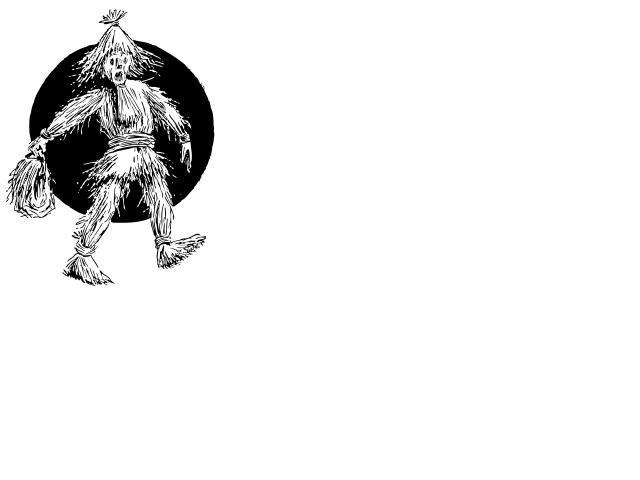 Numbering workshop
Henning Schulzrinne
FCC
March 25, 2014
http://www.cs.columbia.edu/~hgs/papers/2014/
FCC Numbering workshop March 2014
2
Overview
Meta-assumptions
Architecture
Data
Operations
Testbed structure & logistics
FCC Numbering workshop March 2014
3
Meta-assumptions
“We’ve always done it this way”
Old: policy(t1)  implementation(t1+T)
New: technology platform(t)  policy(t1), policy(t2), policy(t3)
discussion: technology 😄✅ policy 😱
All +1 numbers, including 800#
but avoid being too +1 specific
Possibly others: SMS short codes, CICs
Scalable, reliable, trustworthy, neutral, …
Where can multiple (protocol, data, architecture) solutions avoid philosophical arguments and speed progress?
Presentation meant to foster discussion and gather possibilities, not preclude alternatives or prejudge outcomes
FCC Numbering workshop March 2014
4
Non-goals
Short-term changes to numbering administration
Change numbering policies, contracts, …
Agree on solution
FCC Numbering workshop March 2014
5
Reconsider assumptions?
NANPA, LNP, LERG, RespOrg, … separation?
NANP Administration System (NAS)
Pooling Administration System (PAS)
Number Portability Administration Center (NPAC)
 Number Administration Database?
numerous separate databases with often unclear data flows and opaque business models (e.g., CNAM)
“Golden root” databases  can the technology support a federated, competitive model similar to the white space databases?
roughly 10 operators that exchange data to ensure consistency
FCC Numbering workshop March 2014
6
Sample policy variables (beyond workshop scope)
Who can get what kind of +1 numbers?
carriers and other telecommunication providers
organizational end users
individuals
In what units?
1, 100, 1000?
Are numbers restricted (in use or portability)?
by geography (NPA? LATA? rate center?)
by service (mobile, SMS, “freephone”)?
Who pays for what?
What attributes are associated with a number?
Who can read & write those attributes?
FCC Numbering workshop March 2014
7
Who are the actors?
Service providers: carriers, hosted providers (“cloud”), self-provisioned large enterprises, RespOrgs, …
some obtain numbers for their customers
some just route to them
Number management entities
registrars, registries
Third-party verifiers [TPV] (e.g., for porting)
Property validators (for numbering meta data)
Experian, Dun & Bradstreet, Neustar, government agencies, …
Consumers
Regulators
Others?
FCC Numbering workshop March 2014
8
Additional numbering uses?
Validated or asserted attributes
“extended validation”
e.g., geographic location, registered name, licenses
Numbering administrators as identity providers
phone number as login credential
possibly with return path validation?
FCC Numbering workshop March 2014
9
Goal: stop (or reduce) illegal robocalls
Consumer fraud
Nuisance
impact on landline higher than cell phone  increase abandonment of landlines?
Loss of phone numbers (personal & small business)
Impact on legitimate mass-calling services (e.g., alerts)
Cost to carriers:
Customer service calls with no good resolution
ICC fraud
FCC Numbering workshop March 2014
10
Stop spoofing  stop robocalls
If numbers can be trusted, filters work:
industry-wide fraudulent number list (e.g., DoNotCall violators)
crowd-sourcing “bad” numbers by other consumers and services
Filter options:
opt-in service by terminating carrier (e.g., using consumer-chosen source of numbers)
app on Android smartphones
corporate PBX and hosted VoIP services
Enable consumer choice
Note: initially, only some calls will be validated
FCC Numbering workshop March 2014
11
Three parts of phone number identity
FCC Numbering workshop March 2014
12
Caller validation requirements
Multiple legitimate users of number  multiple private-public key pairs
Carrier, (large) customer, agent of customer (call center)
Avoid interruptions if (say) agent changes
Incremental deployment with at least proportional value
protect high-value targets first
Work with existing number management systems
may have separate interfaces
but not too strongly tied – may evolve slowly
Avoid single high-value key store targets
don’t want to revoke all +1 numbers
Avoid religious arguments about DNS vs. HTTP
FCC Numbering workshop March 2014
13
Basic caller-ID validation architecture
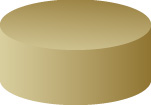 cert or public key
validate
validate
validate
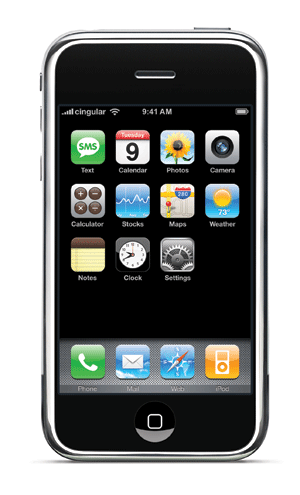 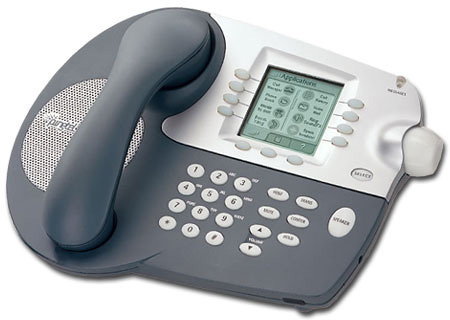 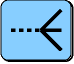 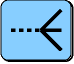 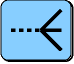 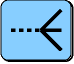 local carrier
LD carrier
may tunnel
as UUI
signs number
after normalization
SS7
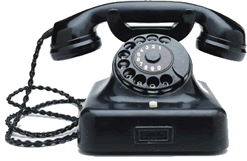 rendezvous mechanism
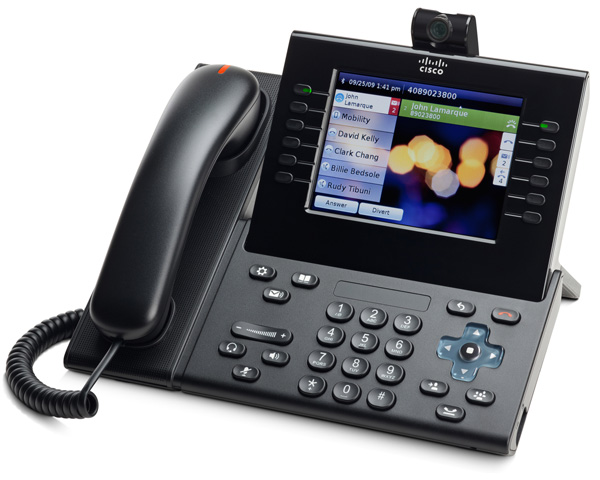 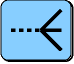 FCC Numbering workshop March 2014
14
Architecture 1: tree
registry
registrar
# assignee
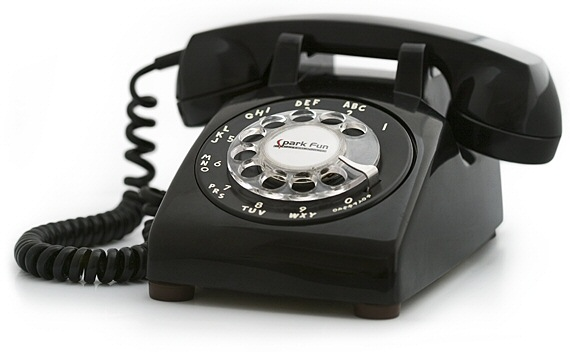 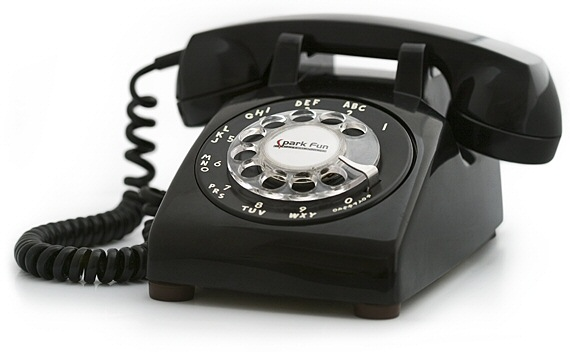 FCC Numbering workshop March 2014
15
Architecture 2: mesh + tree
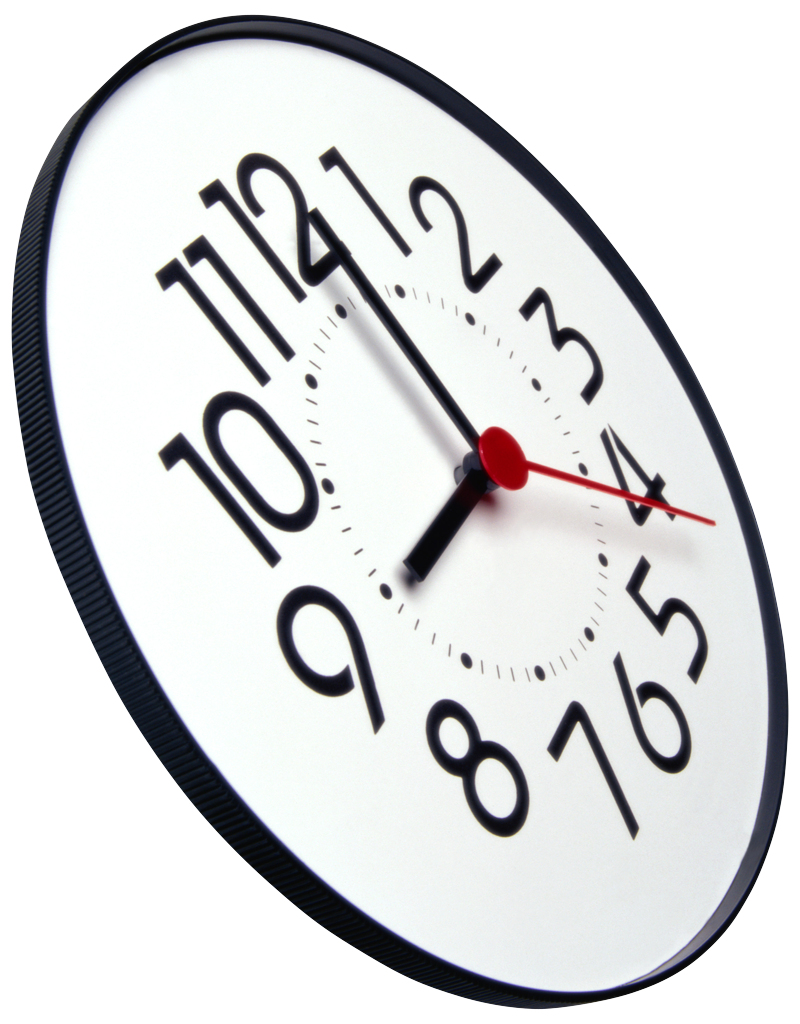 global
time
registry
assumed to be cooperative
example: TV whitespace DB, LoST (NG911)
registrar
registry
registry
registry
# assignee
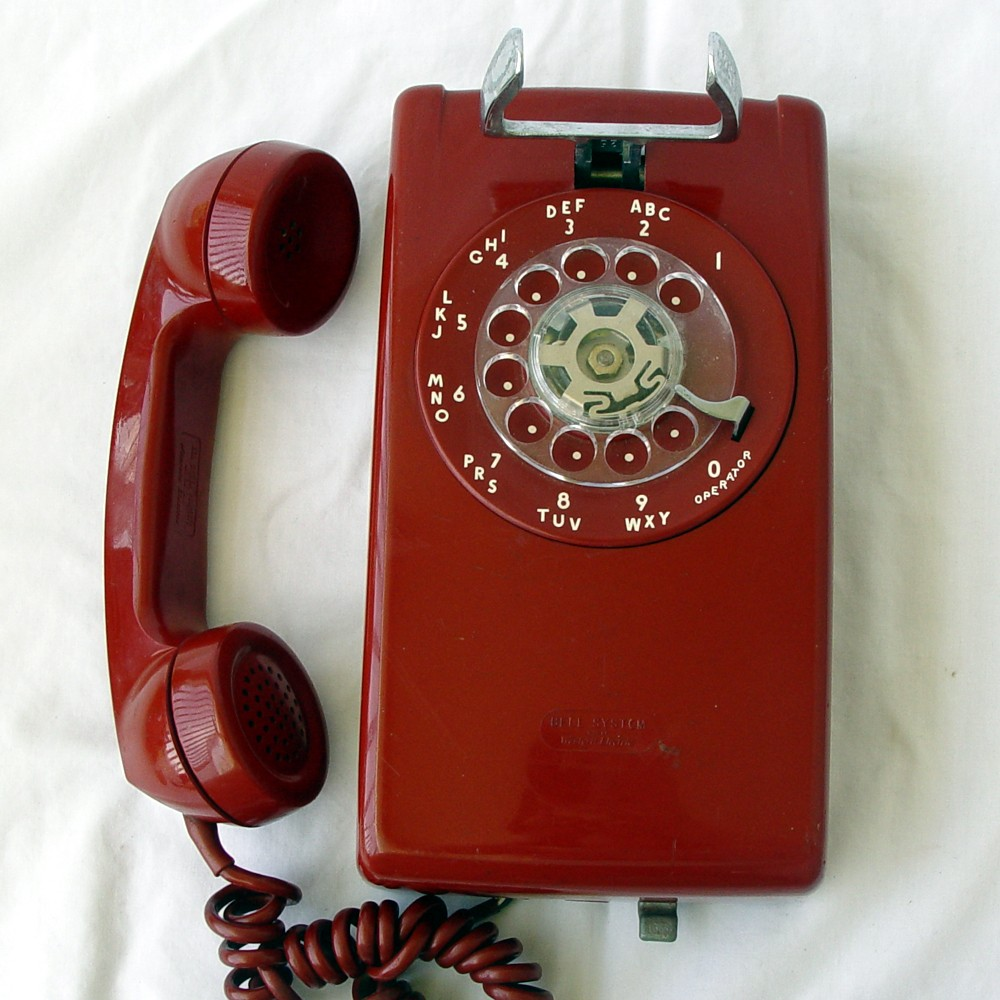 FCC Numbering workshop March 2014
16
Protocol interactions
registrar
registry
# assignee
EPP?
EPP?
create
delete
transfer
update
renew
info
public or private
HTTP + JSON
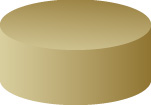 DNS
number  NAPTR
DNS
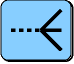 number + credentials  properties
FCC Numbering workshop March 2014
17
Validation: assignment with delegation
Reseller
Carrier
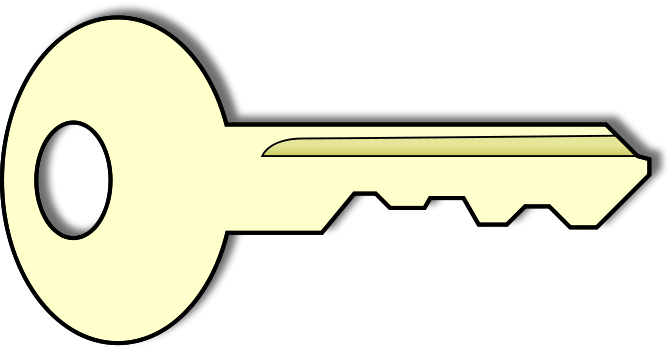 web
service
web
service
{1544, PuK1, gov}
{1544, PuK1, gov}
{1544, PuK1, gov}
private key
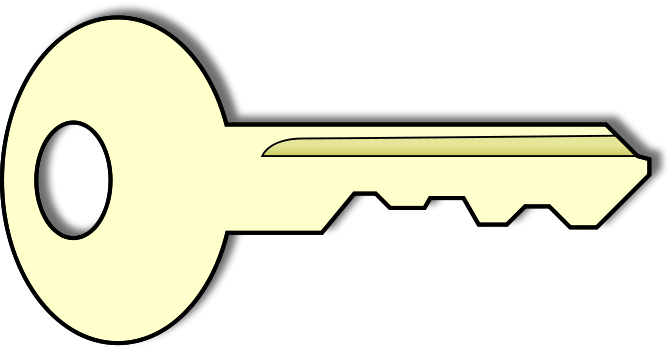 public key
PuK1
Reseller authenticates
Customer using normal auth (cert, HTTP Basic, API key, …)
same for carrier
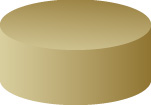 Customer generates key pair, doesn’t share private key with anyone
registry
similar for certificate  CSR
FCC Numbering workshop March 2014
18
Record granularity
(1) Single record for each number
(2) Split records by
geography  separate carrier by NPA or geographic region?
allow geographic splitting of 800#
service  separate carriers for audio, video, text, …
(3) Others?
FCC Numbering workshop March 2014
19
Number meta-data
FCC Numbering workshop March 2014
20
Whois record
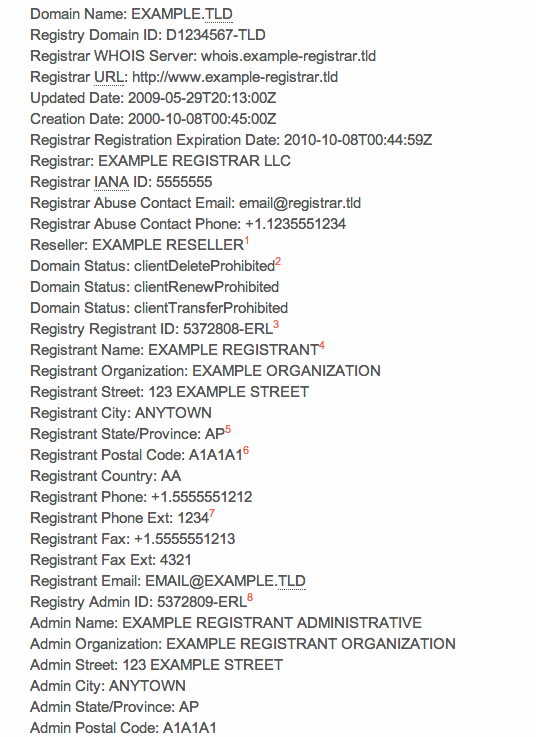 Domain names
creation, expiration dates
Registrant (assignee) information
Contacts: tech, billing, admin
Name server information  NS record
Currently, retrieved by simple TCP request  WEIRDS
RESTful + XML
[Speaker Notes: http://www.icann.org/en/resources/registrars/raa/approved-with-specs-27jun13-en.htm#whois]
FCC Numbering workshop March 2014
21
Protocol ops: allocation
Example: EPP operations (RFC 5730, 5731)
ENUM: RFC 4114
separate “contact” definition
EPP operations
session <login>, <logout>
query <check>, <info>, <poll>, <transfer>
object <create>, <delete>, <renew>, <transfer>, <update>
Additional authorization via HTTPS client certs or similar?
Is EPP sufficient as-is, extensible enough or structurally deficient?
FCC Numbering workshop March 2014
22
Number porting models: token
registry
Transfer:
registrar 1  registrar 2
Porting:
provider 1  provider 2 (in EPP, that’s an <update>)
Token model (“AuthInfo” in EPP)
current registrar provides secret token to assignee
assignee provides token to gaining registrar/carrier
example.com
pw123
<transfer>
pw123
losing registrar
gaining registrar
pw123
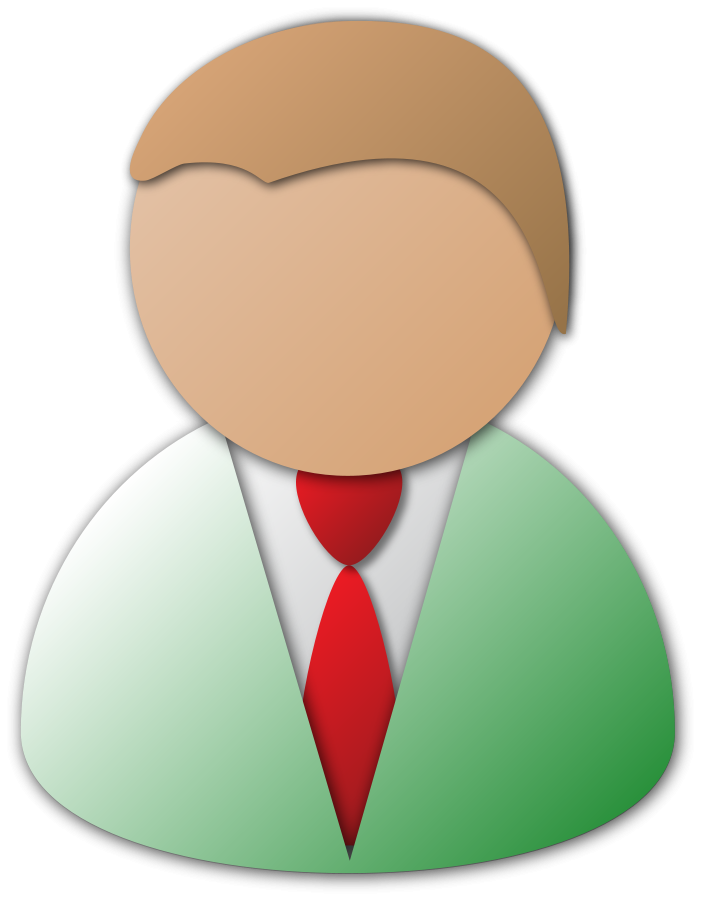 [Speaker Notes: http://hraunfoss.fcc.gov/edocs_public/attachmatch/FCC-10-85A1.pdf (2010)]
FCC Numbering workshop March 2014
23
Porting: other models
Add neutral third party (TPV)
gaining registrar/carrier transfers request to neutral 3rd party
3rd party validates request
passes validated request to carrier (registrar? registry?)
User certificate: sign transfer request
OAuth
Others?
FCC Numbering workshop March 2014
24
Caching
Caching can improve performance and increase resiliency
But: porting and other change events need to be visible quickly
how quickly – seconds? minutes? hours?
1.48 million porting events / day (10% user-initiated)
 1.7 user events/second or (roughly) 136 bps
very roughly 0.1% of all assigned numbers
Caching approaches:
Passive: explicit expiration time
Active: publish-subscribe notification of registrars and other entities for numbers they care about  cache invalidation
can “push” cache invalidation scale?
[Speaker Notes: http://www.neustar.biz/corporate/docs/yankee-transition-pstn-to-ip.pdf]
FCC Numbering workshop March 2014
25
Role of caller location in numbering
800# allow location-specific (shared) use
Does the architecture need to support this?
At what granularity?
Can this be used to simplify nationwide 211, 311 & 511?
FCC Numbering workshop March 2014
26
Testbed
FCC Numbering workshop March 2014
27
Test bed for exploring numbering issues
MOADB, JIT, ENUM, STIR, …  move from reports to prototypes and testing
neutral, non-production, collaborative, non-legacy
enable many parallel approaches
REST + JSON?
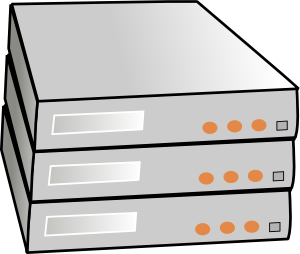 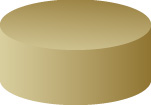 DB
protocol
(“API”)
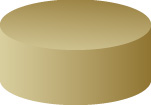 implement API
(server side)
emulate NANPA-NG
legacy
DBs
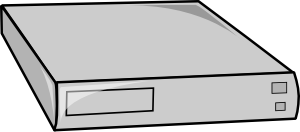 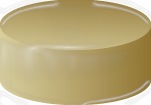 client
(emulate providers)
ENUM
FCC Numbering workshop March 2014
28
Test bed issues
Mainly need common data store
just SQL access?
Who operates the test bed?
gov: NSF GENI, DHS DETER, FCC
industry sponsor(s)
“Code of conduct” (AUP)?
Technical requirements
“Governance” – e.g., schema changes
[Speaker Notes: http://deter-project.org/]
FCC Numbering workshop March 2014
29
Next steps
Summary report for workshop
Mailing list?
Regular group meetings?
Hand-off to SDO processes?
FCC Numbering workshop March 2014
30
Backup
M3AAWG 30th General Meeting | San Francisco, February 2014
31
Key management options
almost all of these could interoperate in single system
M3AAWG 30th General Meeting | San Francisco, February 2014
32
Certificate models
Integrated with number assignment
assignment of number includes certificate: “public key X is authorized to use number N”
issued by number assignment authority (e.g., NPAC), possibly with delegation chain
allocation entity  carrier ( end user)
separate proof of ownership
similar to web domain validation
e.g., similar to Google voice validation by automated call back
“Enter the number you heard in web form”
Automate by SIP OPTIONS message response?
FCC Numbering workshop March 2014
33
Legitimate caller ID spoofing
Doctor’s office
call from personal physician cell phone should show doctor’s office number
Call center
airline outbound contract call center should show airline main number, not call center
Multiple devices, one number
provide single call-back number (e.g., some VoIP services) from all devices
anonymity is distinct problem (caller ID suppression)
FCC Numbering workshop March 2014
34
EPP Command Example
<?xml version="1.0" standalone="no"?>
<epp xmlns="urn:iana:xmlns:epp"
     xmlns:xsi="http://www.w3.org/1999/XMLSchema-instance"
     xsi:schemaLocation="urn:iana:xmlns:epp epp.xsd">
  <command>
    <ping>
      <domain:ping xmlns:domain="urn:iana:xmlns:domain"
       xsi:schemaLocation="urn:iana:xmlns:domain domain.xsd">
        <domain:name>example1.com</domain:name>
        <domain:name>example2.com</domain:name>
        <domain:name>example3.com</domain:name>
      </domain:ping>
    </ping>
    <trans-id>
      <date>2000-06-08</date>
      <client-id>ClientX</client-id>
      <code>ABC-12345-XYZ</code>
    </trans-id>
  </command>
</epp>
FCC Numbering workshop March 2014
35
EPP Response Example
<?xml version="1.0" standalone="no"?>
<epp xmlns="urn:iana:xmlns:epp"
     xmlns:xsi="http://www.w3.org/1999/XMLSchema-instance"
     xsi:schemaLocation="urn:iana:xmlns:epp epp.xsd">
  <response>
    <result code="1000">
      <text>Command completed successfully</text>
    </result>
    <response-data>
      <domain:ping-data xmlns:domain="urn:iana:xmlns:domain"
       xsi:schemaLocation="urn:iana:xmlns:domain domain.xsd">
        <domain:name result="known">example1.com</domain:name>
        <domain:name result="unknown">example2.com</domain:name>
        <domain:name result="known">example3.com</domain:name>
      </domain:ping-data>
    </response-data>
    <trans-id>
      <date>2000-06-08</date>
      <client-id>ClientX</client-id>
      <code>ABC-12345-XYZ</code>
    </trans-id>
  </response>
</epp>